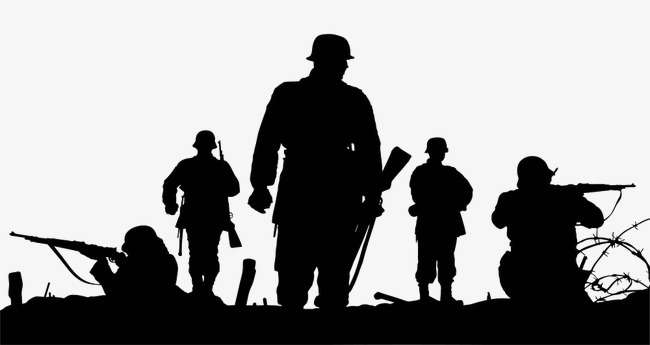 False Prophets and Deception
Spiritual Warfare Series
Discussion Question
Why is deception so widespread and capturing so many people?
Acts 13:1-12
Now there were in the church that was at Antioch certain prophets and teachers; as Barnabas, and Simeon that was called Niger, and Lucius of Cyrene, and Manaen, which had been brought up with Herod the tetrarch, and Saul. 2 As they ministered to the Lord, and fasted, the Holy Ghost said, Separate me Barnabas and Saul for the work whereunto I have called them. 3 And when they had fasted and prayed, and laid their hands on them, they sent them away. 4 So they, being sent forth by the Holy Ghost, departed unto Seleucia; and from thence they sailed to Cyprus. 5 And when they were at Salamis, they preached the word of God in the synagogues of the Jews: and they had also John to their minister. 6 And when they had gone through the isle unto Paphos, they found a certain sorcerer, a false prophet, a Jew, whose name was Barjesus: 7 Which was with the deputy of the country, Sergius Paulus, a prudent man; who called for Barnabas and Saul, and desired to hear the word of God. 8 But Elymas the sorcerer (for so is his name by interpretation) withstood them, seeking to turn away the deputy from the faith. 9 Then Saul, (who also is called Paul,) filled with the Holy Ghost, set his eyes on him. 10 And said, O full of all subtilty and all mischief, thou child of the devil, thou enemy of all righteousness, wilt thou not cease to pervert the right ways of the Lord? 11 And now, behold, the hand of the Lord is upon thee, and thou shalt be blind, not seeing the sun for a season. And immediately there fell on him a mist and a darkness; and he went about seeking some to lead him by the hand. 12 Then the deputy, when he saw what was done, believed, being astonished at the doctrine of the Lord.
2 Timothy 3
This know also, that in the last days perilous times shall come. 2 For men shall be lovers of their own selves, covetous, boasters, proud, blasphemers, disobedient to parents, unthankful, unholy, 3 Without natural affection, trucebreakers, false accusers, incontinent, fierce, despisers of those that are good, 4 Traitors, heady, highminded, lovers of pleasures more than lovers of God; 5 Having a form of godliness, but denying the power thereof: from such turn away. 6 For of this sort are they which creep into houses, and lead captive silly women laden with sins, led away with divers lusts, 7 Ever learning, and never able to come to the knowledge of the truth. 8 Now as Jannes and Jambres withstood Moses, so do these also resist the truth: men of corrupt minds, reprobate concerning the faith. 9 But they shall proceed no further: for their folly shall be manifest unto all men, as their's also was. 10 But thou hast fully known my doctrine, manner of life, purpose, faith, longsuffering, charity, patience, 11 Persecutions, afflictions, which came unto me at Antioch, at Iconium, at Lystra; what persecutions I endured: but out of them all the Lord delivered me. 12 Yea, and all that will live godly in Christ Jesus shall suffer persecution. 13 But evil men and seducers shall wax worse and worse, deceiving, and being deceived. 14 But continue thou in the things which thou hast learned and hast been assured of, knowing of whom thou hast learned them; 15 And that from a child thou hast known the holy scriptures, which are able to make thee wise unto salvation through faith which is in Christ Jesus. 16 All scripture is given by inspiration of God, and is profitable for doctrine, for reproof, for correction, for instruction in righteousness: 17 That the man of God may be perfect, thoroughly furnished unto all good works.
Let My People GO (Exodus 8)
The goal of the false prophet is to gain worship and service from others. (v.1)
The enemy’s strategy is just to emulate God. (v. 5; Isa. 14:14)
When leaders (or anyone) make a change, it will not be sustained unless there is a heart change. Anything else is just a religious effort (v. 12)
All power comes from God, so deception will eventually take a back seat to God’s power (v. 19)
3 Takeaways
False prophets are able to manipulate people who are not led by God. People gravitate to power when it is all they have seen. God is able to provide wonder working power to reveal His sovereignty to the sincere.
The Bible prophesies about how the last days will be filled with sinful people who have a form of godliness. These people take advantage and resist truth so they can live a life of godless pleasure.
Moses and Aaron going against Pharoah is an example of God’s demonstrated power and the limitation of the wicked. A hard heart is stubborn, but God desires a broken and contrite heart.